Getting to Know Your New Polycom VVX 411 Phone
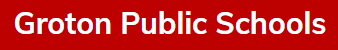 Listen To Voicemail
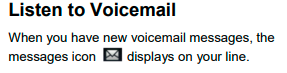 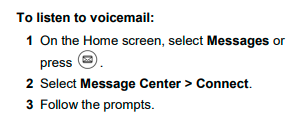